Воспитание детей с учетом их гендерных особенностей
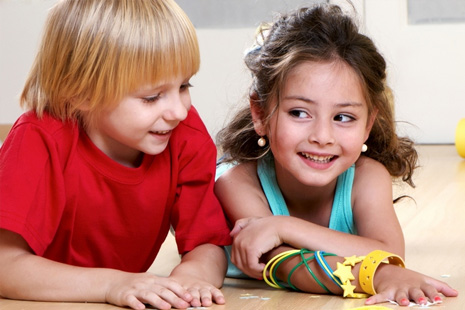 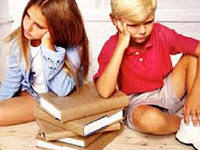 Пол - (от латинского "secare" - разделять, делиться) - первоначально относится ни к чему иному, как разделению человеческой расы на две группы: женщин и мужчин.

Каждый индивидуум принадлежит к одной из этих групп, к одному из двух полов. Человек является существом либо женского, либо мужского пола.
Гендер - (от лат. genus "род") - социальный пол, определяющий поведение человека в обществе и то, как это поведение воспринимается.

Это то полоролевое поведение, которое определяет отношение с другими людьми: друзьями, коллегами, одноклассниками, родителями, случайными прохожими и т.д.
С самого раннего детства мы, взрослые, сознательно или нет, готовим ребенка к выполнению половой роли.
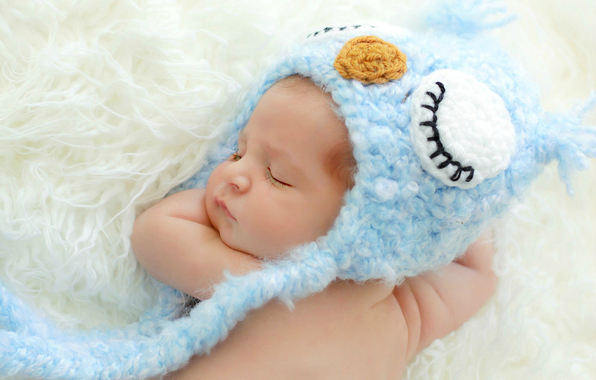 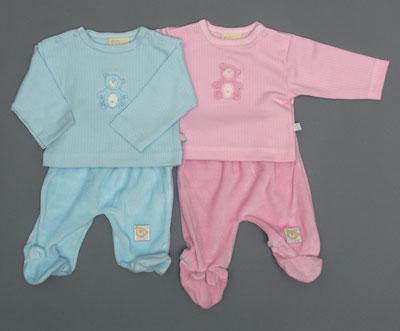 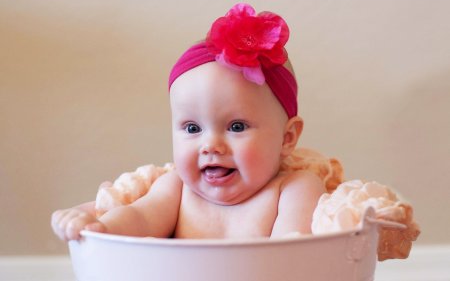 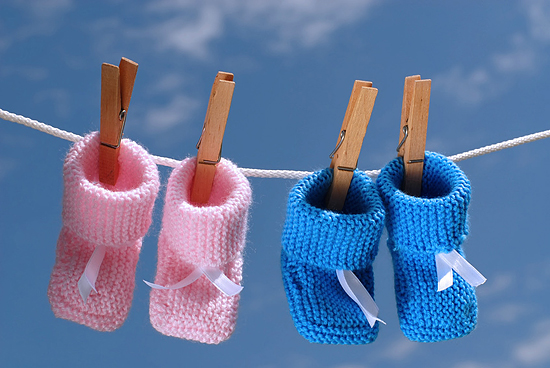 К возрасту 2-3 лет дети начинают понимать, что они либо девочка, либо мальчик, и обозначают себя соответствующим  образом.
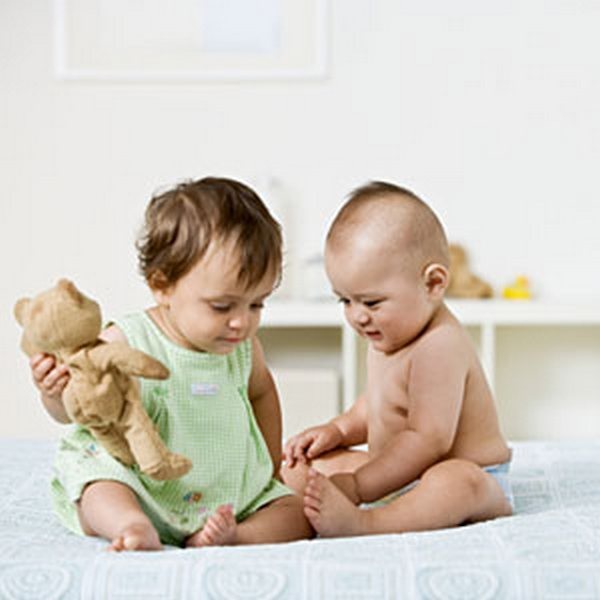 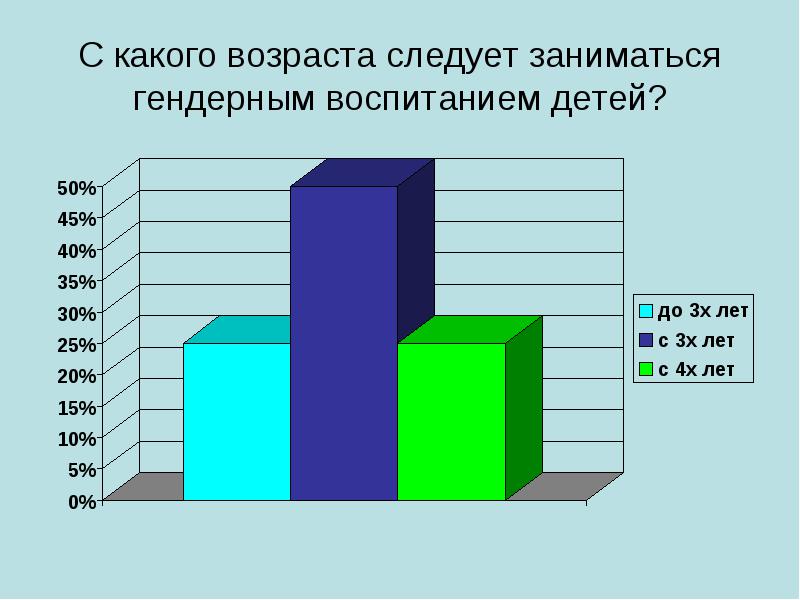 «Мальчики с Марса, девочки с Венеры»
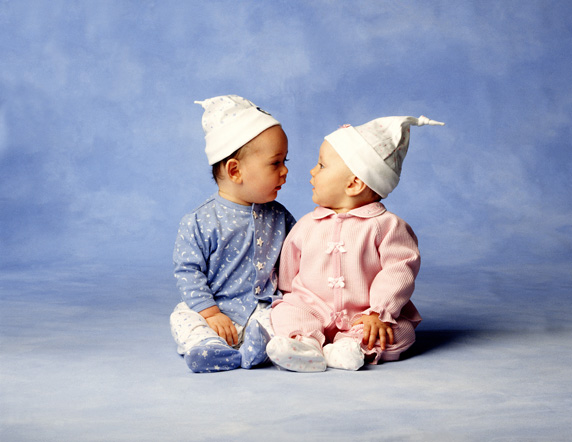 Девочки с Венеры: Девочкам нужно больше внимания и признания в ответ на то, какие они есть, что они чувствуют и чего хотят.
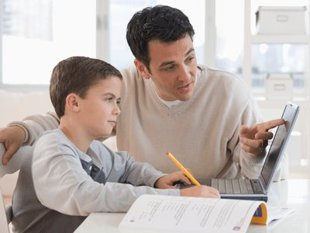 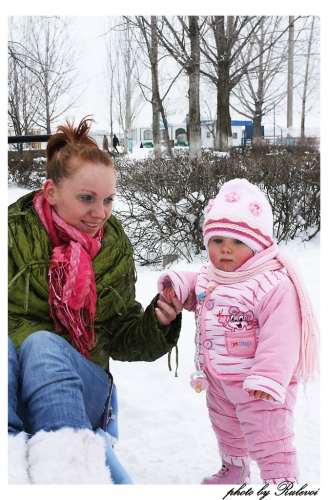 Мальчики с Марса: Мальчикам нужно больше любви, внимания и признания в ответ на то, что они делают, на их способность действовать без посторонней помощи и на результаты их деятельности.
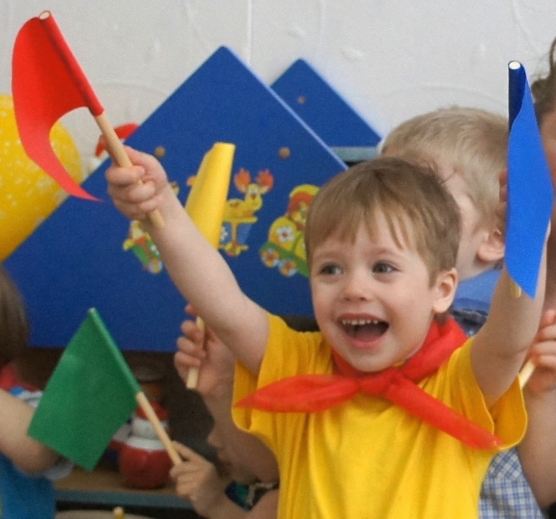 Девочки с Венеры: Девочки испытывают потребность в том, чтобы их любили за то, какие они есть. Восхищайтесь ими.
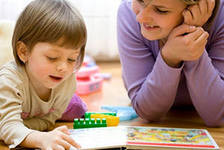 Мальчики с Марса: Мальчики испытывают потребность в том, чтобы окружающих радовали их достижения. Давайте высокую оценку их деятельности.
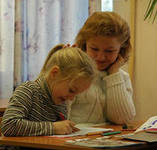 Мальчики с Марса: Мальчикам требуется больше одобрения и мотивации их деятельности.
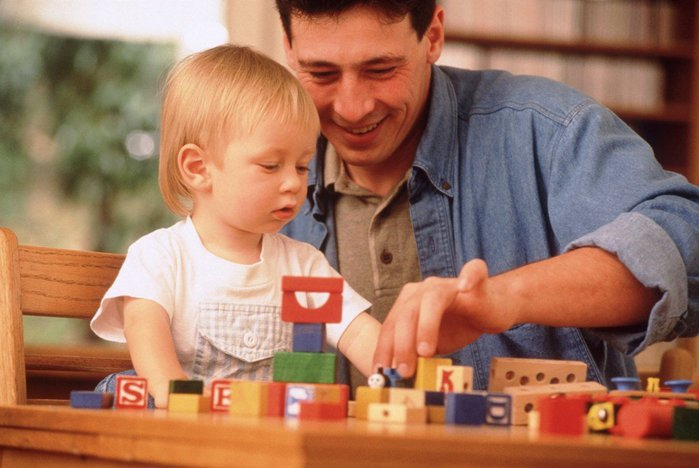 Девочки с Венеры: Девочкам требуется больше помощи и ободрения.
Мальчики с Марса: Для того чтобы заботиться о других и испытывать побуждение к деятельности, мальчикам прежде всего необходимо доверие, приятие и одобрение.
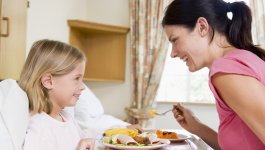 Девочки с Венеры: Для того чтобы доверять близким и испытывать уверенность в себе, девочкам прежде всего необходима забота, понимание и уважение.
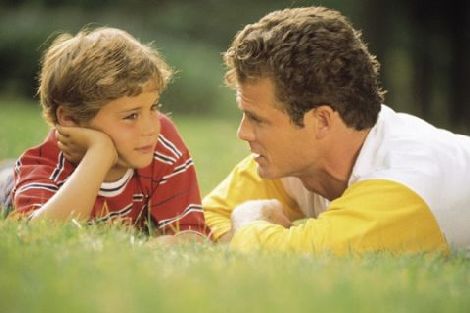 Семья - это самый древний и важный институт воспитания
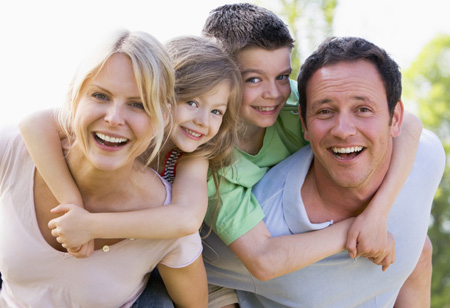 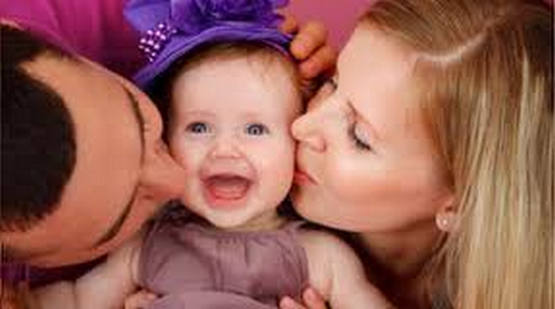 Никогда не забывайте, что перед вами не просто ребенок, а мальчик или девочка с присущими им особенностями восприятия, мышления, эмоций. Воспитывать, обучать и даже любить их надо по-разному.
Но обязательно очень любить.